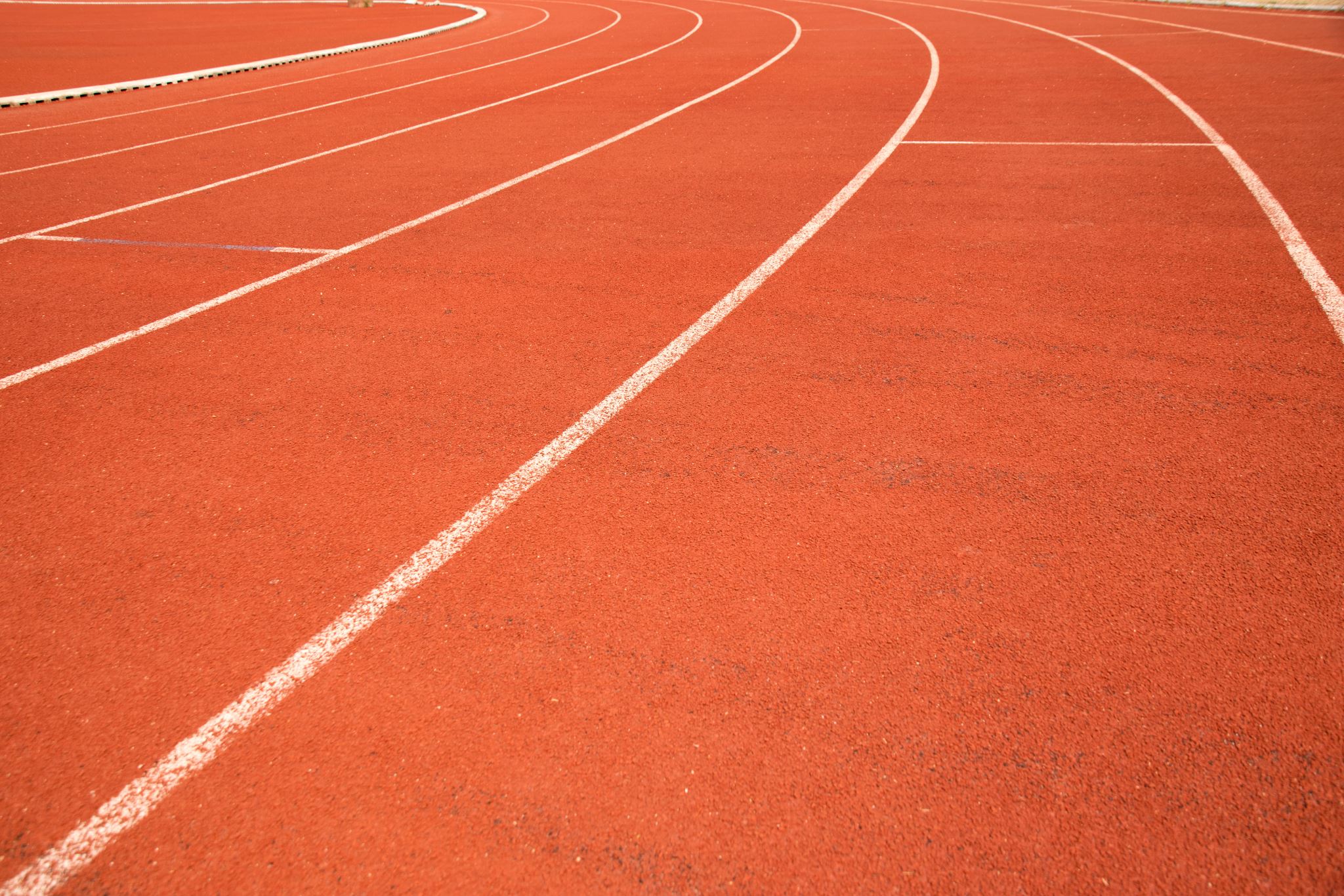 Running StartInformational  Meeting
CHS Counselors
Aaron Clifford, A-G 
Margaret Russ, H – Pa
Ellie Prussing, Pe – Z
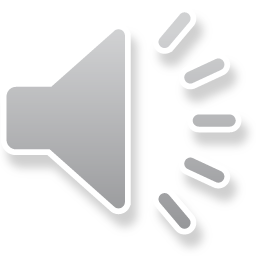 [Speaker Notes: Aaron]
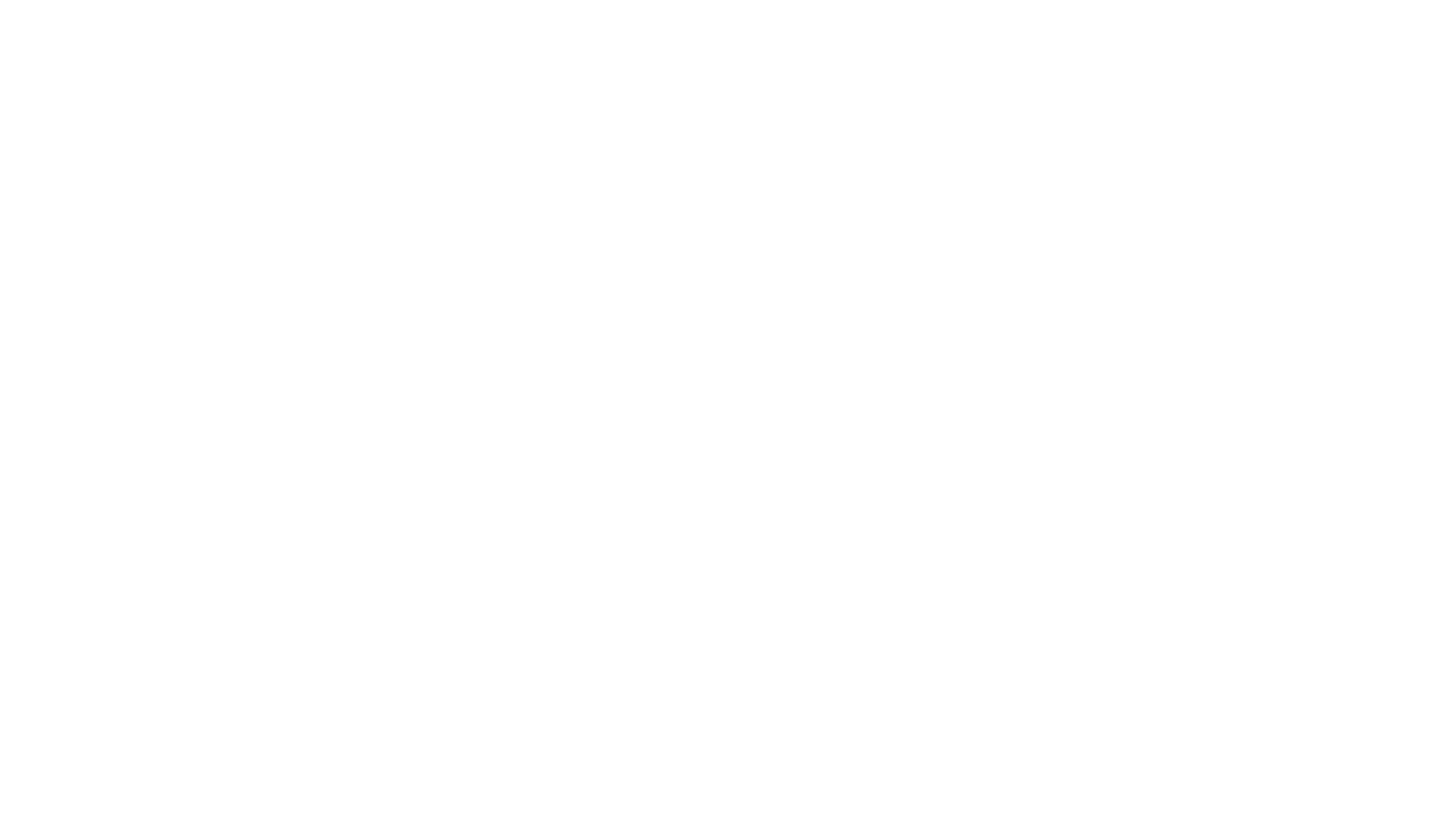 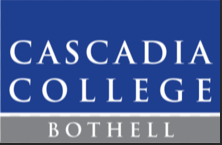 WHAT IS RUNNING START?
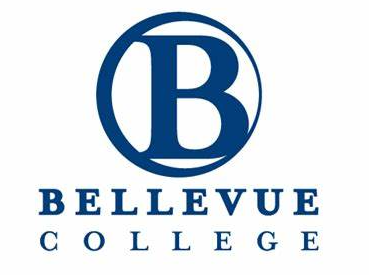 An opportunity to earn College Credit and High School Credit at the same time

Requirements:
Must be a high school junior or senior to participate
Must pass placement test for English/Math or provide a transcript/SBA scores
Must meet all program deadlines

Cost:
Local school district pays the tuition up to 21 credits (depends on CHS enrollment, see RSEVF)
Students pay for books, class & student fees, and  parking
Running Start only funds College level courses – 100 level and above
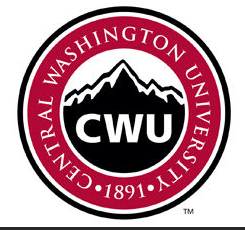 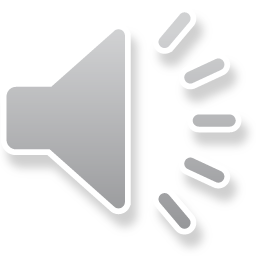 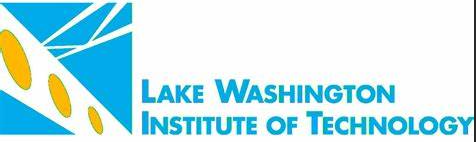 [Speaker Notes: Aaron]
ADVANTAGES
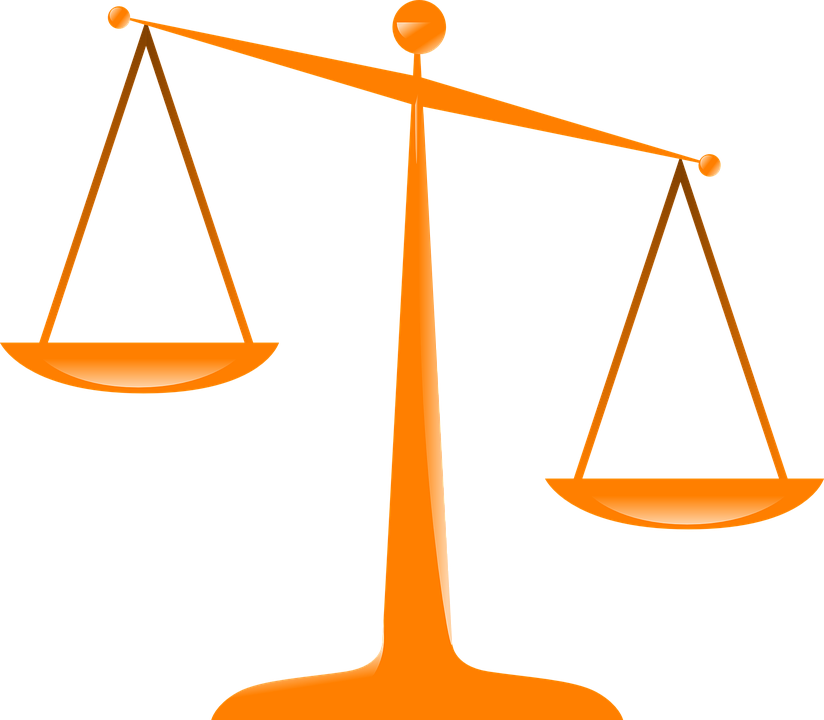 Free Tuition - up to 2 years of free college credit (books, class fees, parking NOT covered)
Advanced Coursework 
Larger variety of class options
More mature educational setting
Flexibility in Schedule – full time and part time options; part time requires more logistical planning
Faster Pace – entire year of HS curriculum packed into a 5 credit, 10-week RST class. 
Earning more HS credit in a year
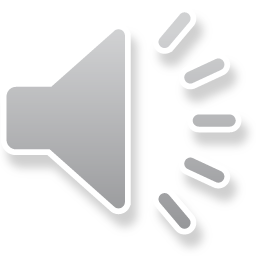 [Speaker Notes: Aaron]
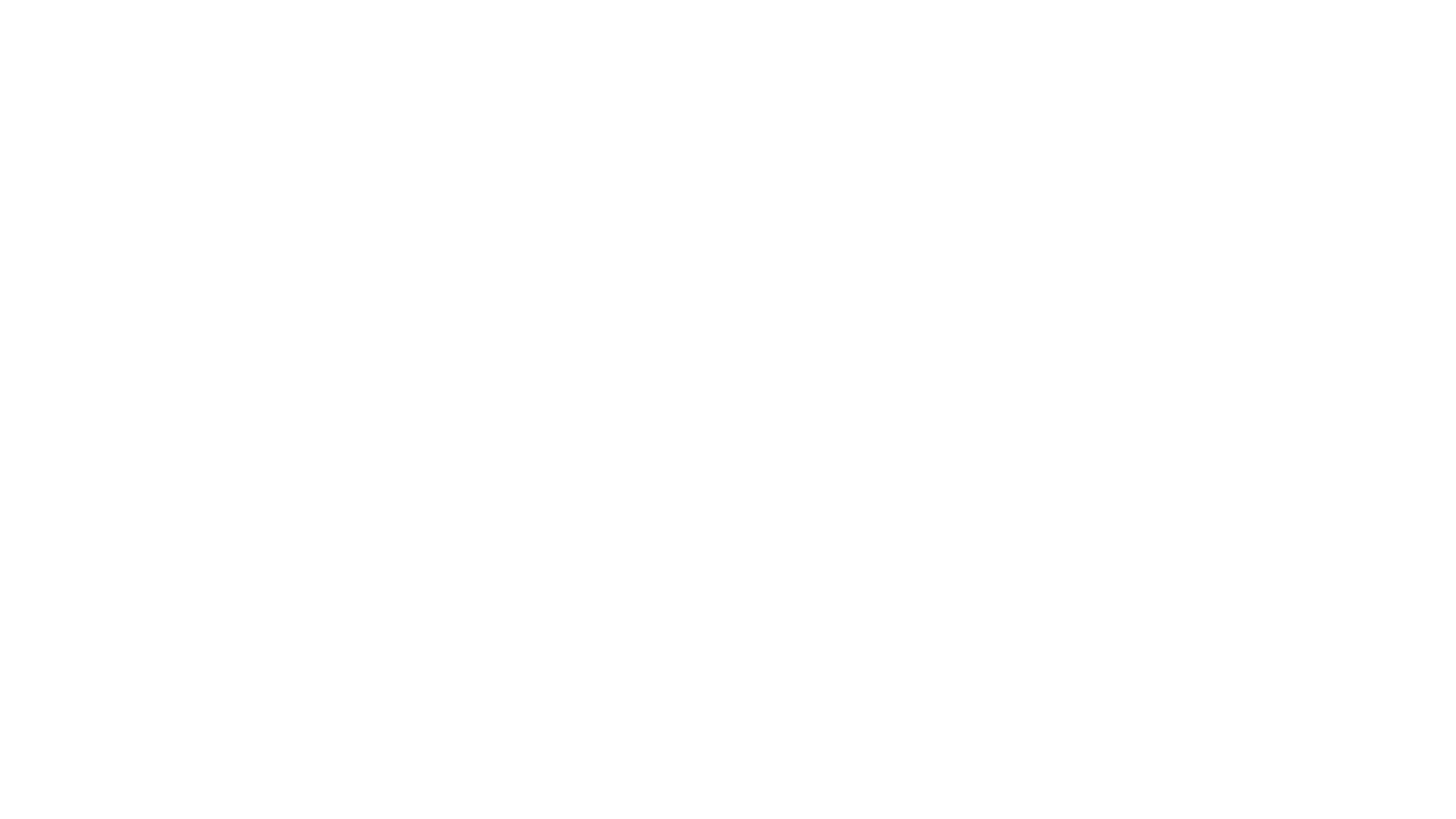 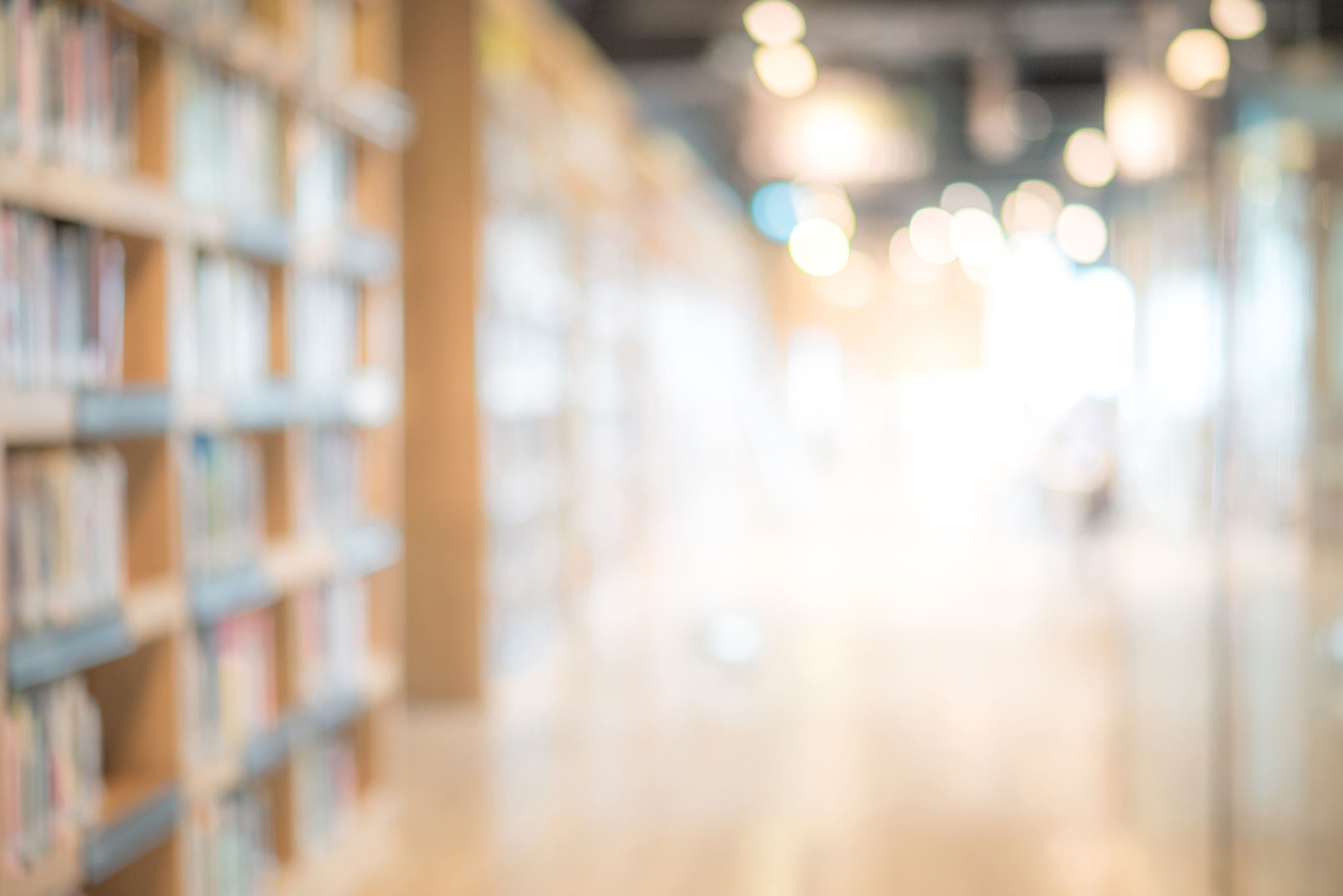 THINGS TO CONSIDER
Maturity and independence is essential 
Greater responsibility 
Students pay for books & fees
Assistance with fees and books for students on free or reduced lunch
Transportation is student's responsibility 
College Credit does not transfer to all schools
May not transfer to out-of-state or private schools 
Different breaks/time schedules
Parents do NOT have access to grades or attendance 
This will start your college transcript
WIAA sports eligibility (grades and minimum credits)
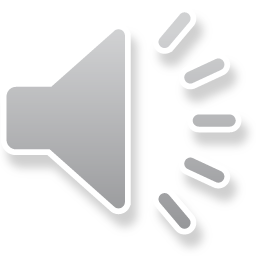 [Speaker Notes: Aaron]
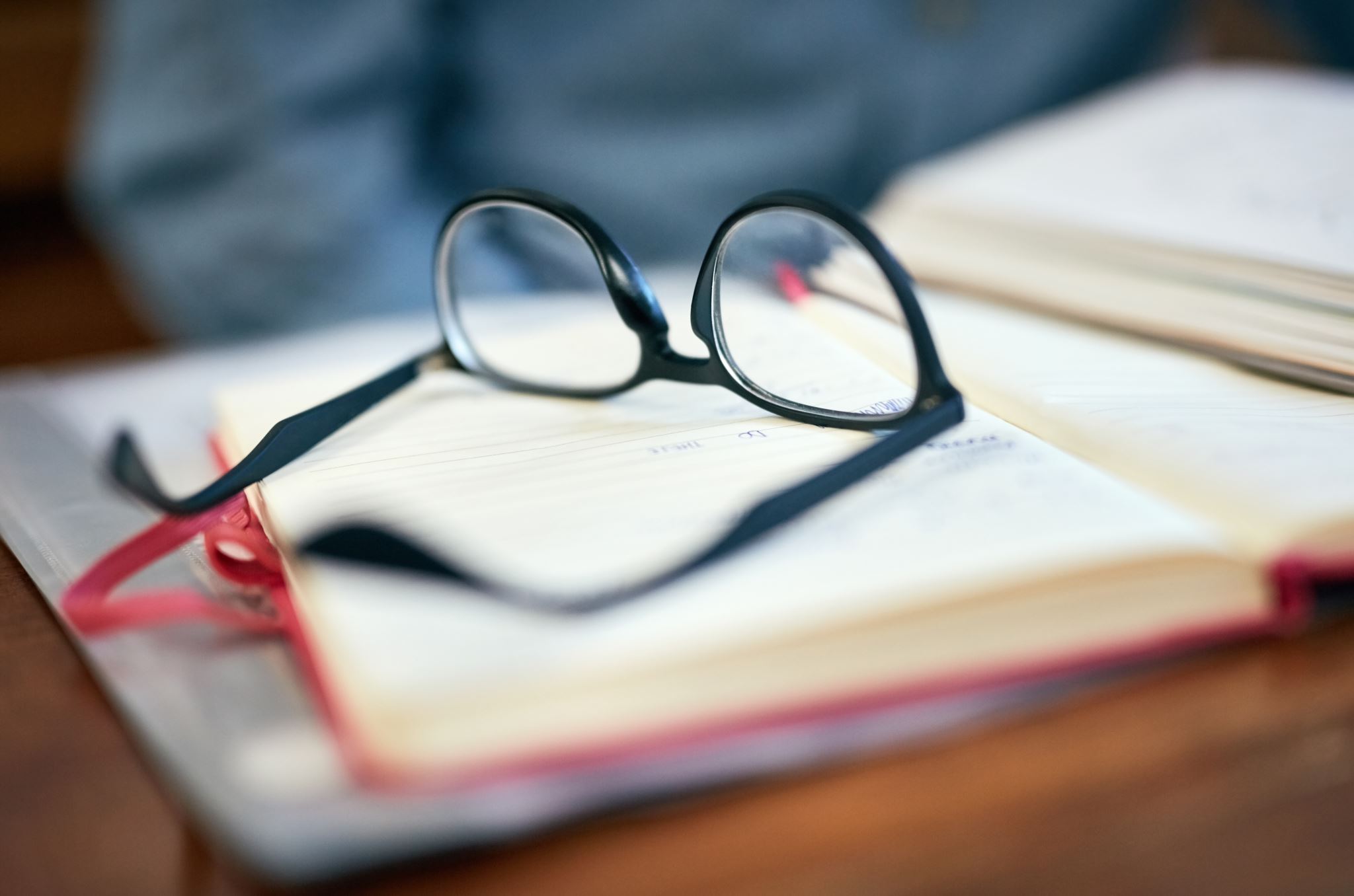 The Academic Guidance Partnership
Your High school Counselor will…	
Help you plan your high school graduation
Meet with you every quarter to go over graduation requirements and suggest classes for registration

Your RS College Advisor will…
Help you make college plans, including
AA/AS degree planning
Courses that can transfer to 4-year university
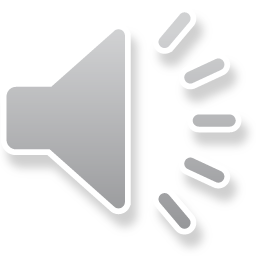 [Speaker Notes: Margaret]
What kind of classes will I be taking?
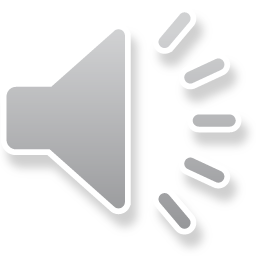 [Speaker Notes: Margaret - Algebra 2 is equivalent of MATH 098]
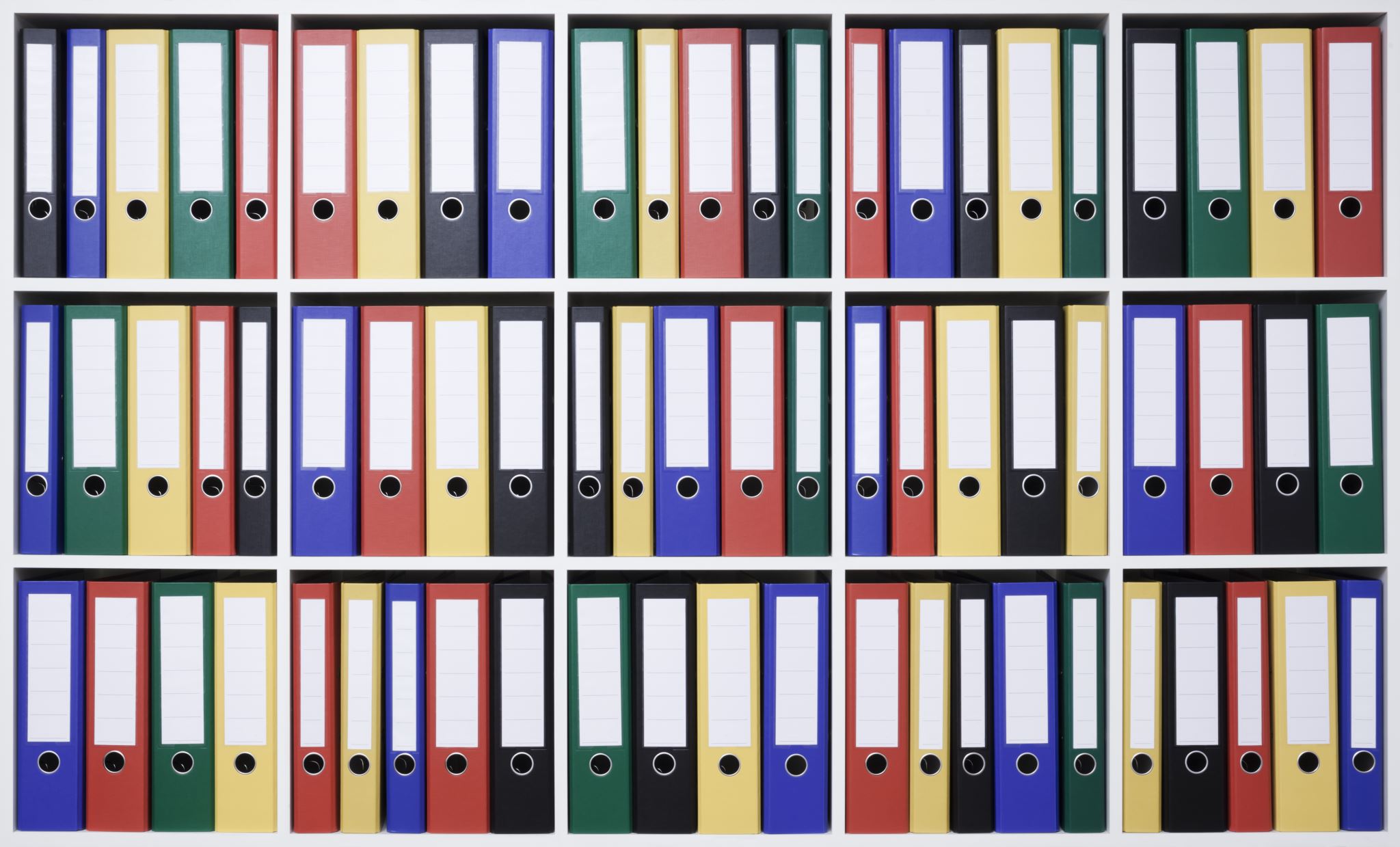 There are three quarters per school year, Fall, Winter, Spring.
Full-time RS students are eligible for 21 tuition free credits per quarter, 15 credits is a full-time load
The number of tuition free credits part-time students are eligible for is dependent on the number of courses enrolled in at high school.
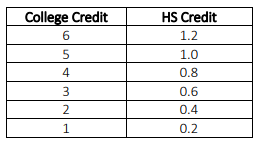 CREDITS
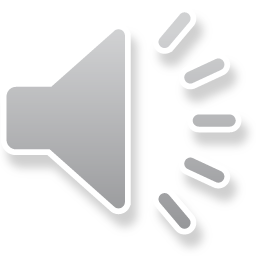 Course Equivalencies found on CHS Counseling Website under Running Start
[Speaker Notes: Margaret]
SAMPLE SCHEDULE
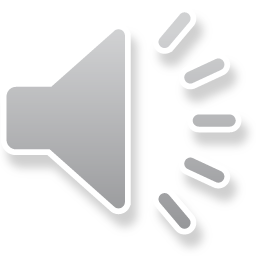 [Speaker Notes: Margaret - Students will need to register each quarter for classes.]
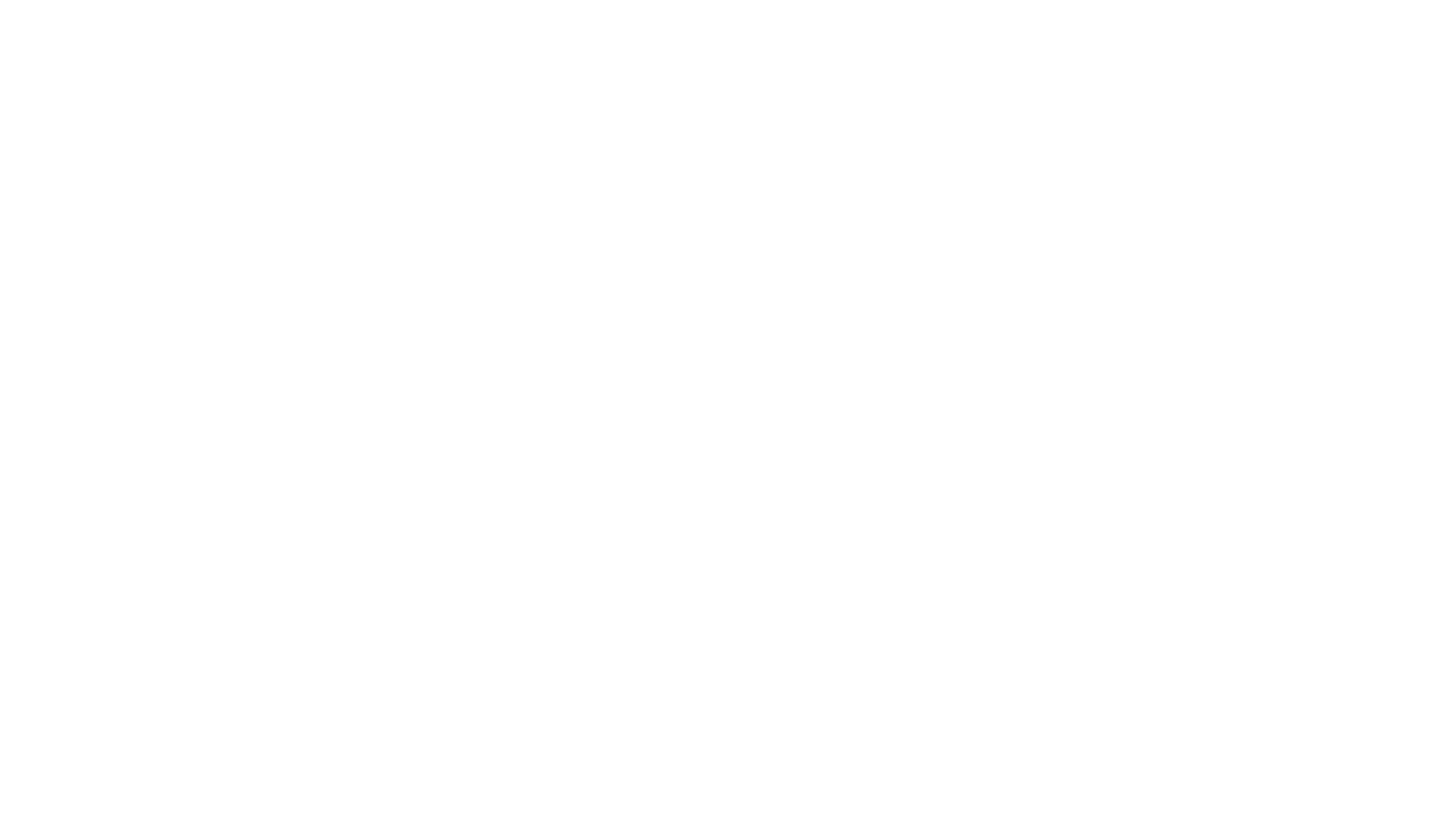 1st PRIORITY: HIGH SCHOOL
College course schedule cannot interfere with high school schedule 
Especially applicable for part-time students 
Attendance policy still applies for any CHS class you are enrolled in 
Don't register for a RS class which conflicts with your HS schedule 

Students must meet all high school graduation requirements as their first scheduling priority.
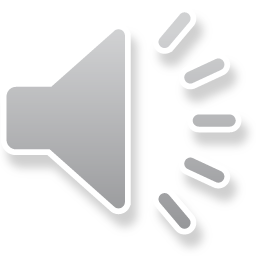 [Speaker Notes: Ellie]
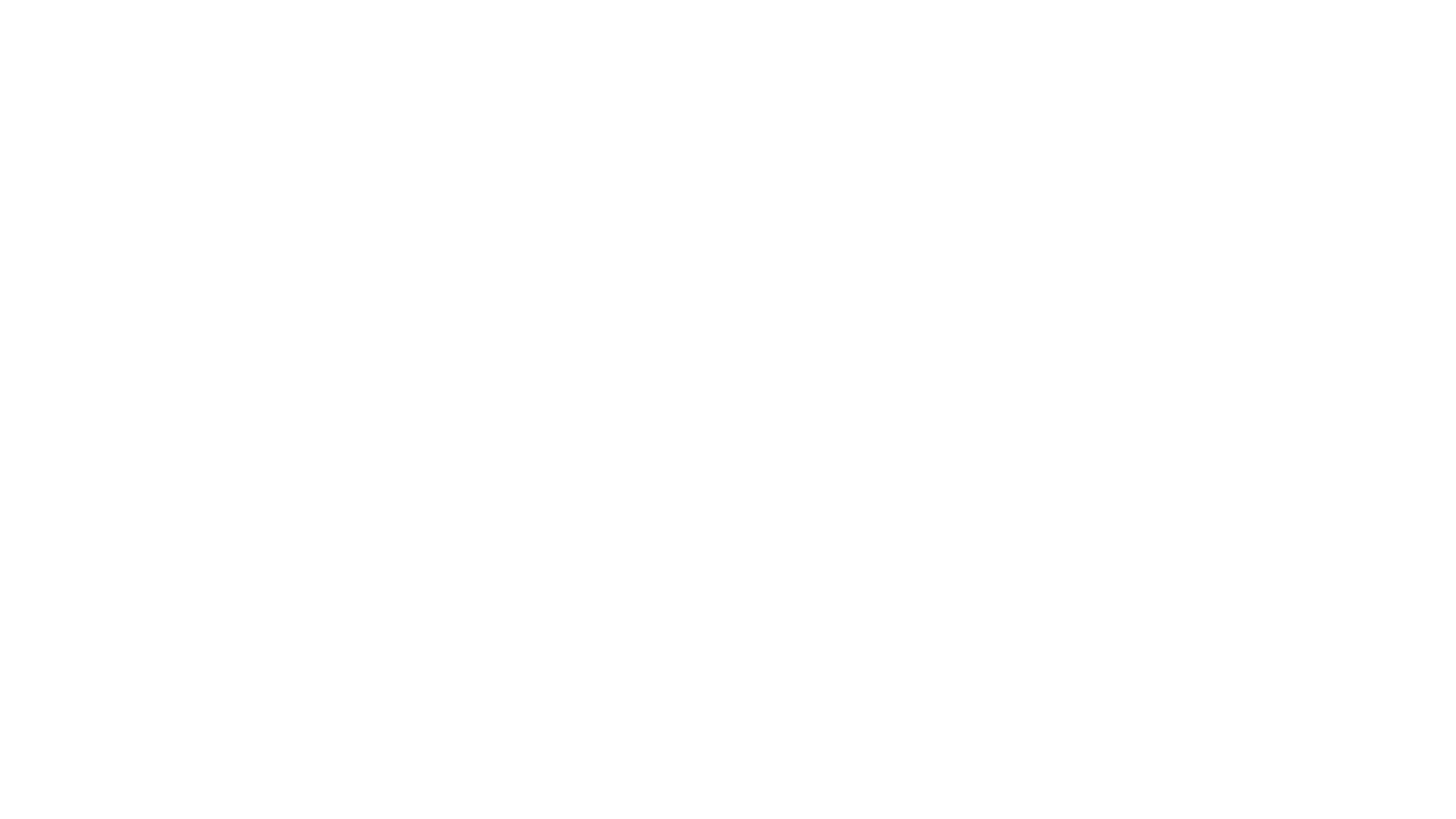 NEXT STEPS
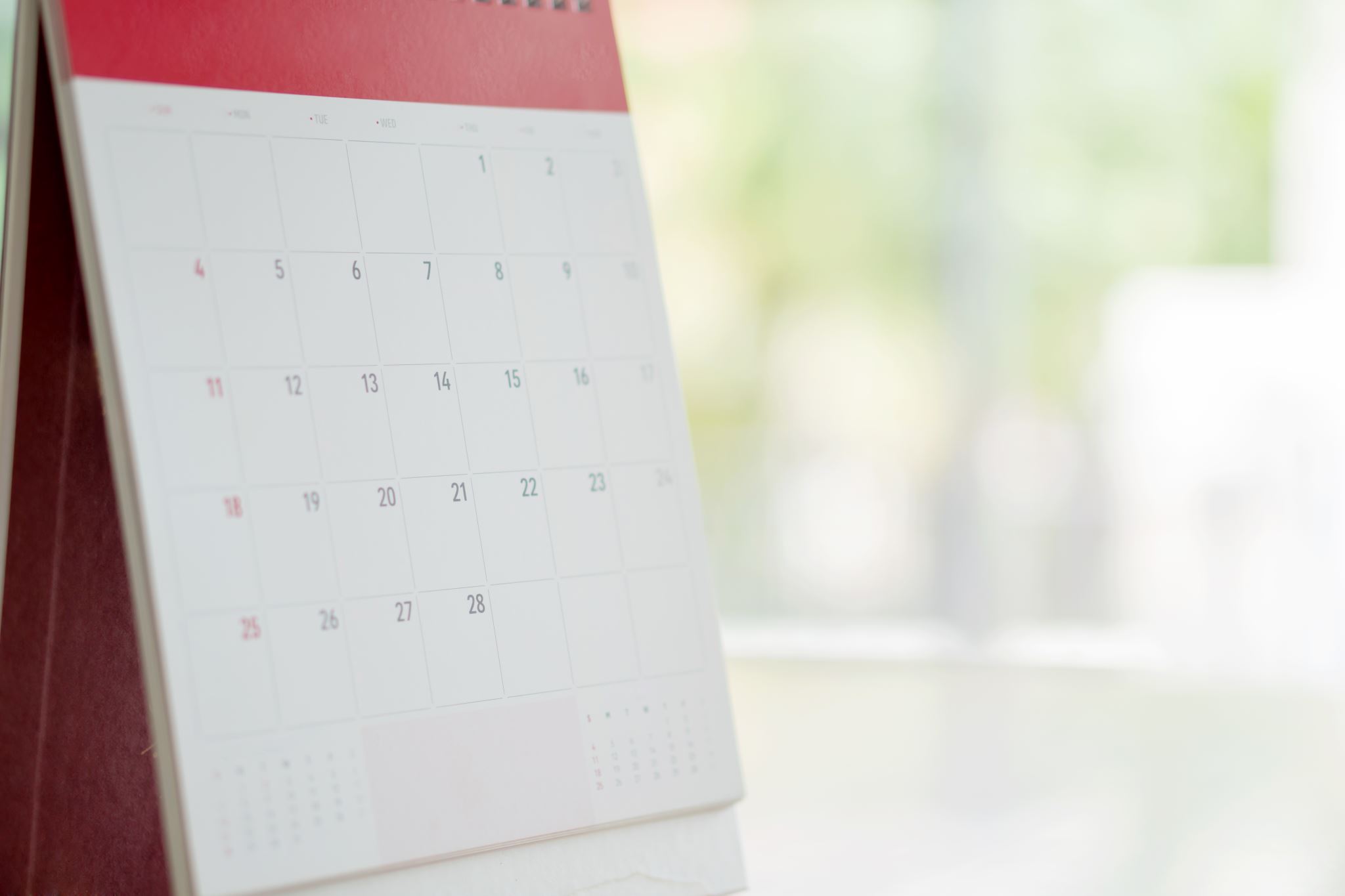 Attend a virtual information session at the local college
Information Sessions can be found on the college websites 
Complete online application, ensuring you meet all deadlines 
You will receive an email after you complete application with next steps 
Pass necessary placement tests
Step up appointment with HS Counselor 
Enrollment Verification Form (where you will discuss which classes to take)
CHS Running Start agreement 

See Running Start tab on the Counseling and Career | CHS (rsd407.org) for more information!
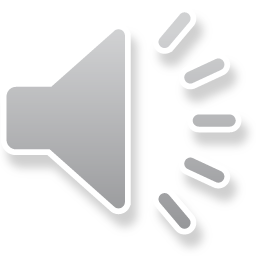 [Speaker Notes: Ellie]
Fall '24 Class Registration Begins
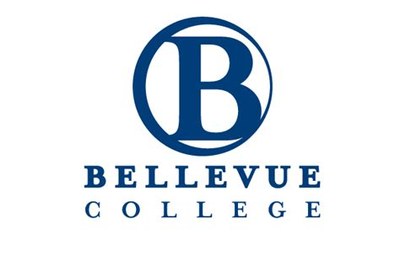 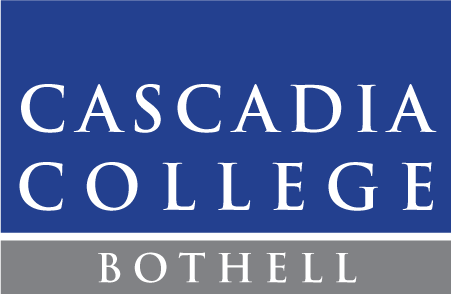 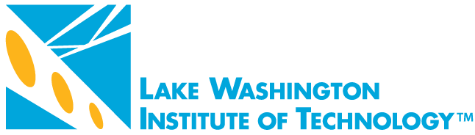 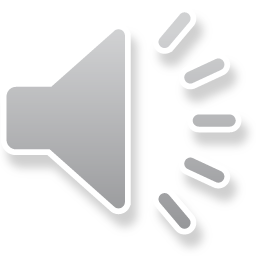 Lake Washington
Technical College
May 9th
Bellevue College: 
May 8th
Cascadia College: ​
May 10th
[Speaker Notes: Ellie]
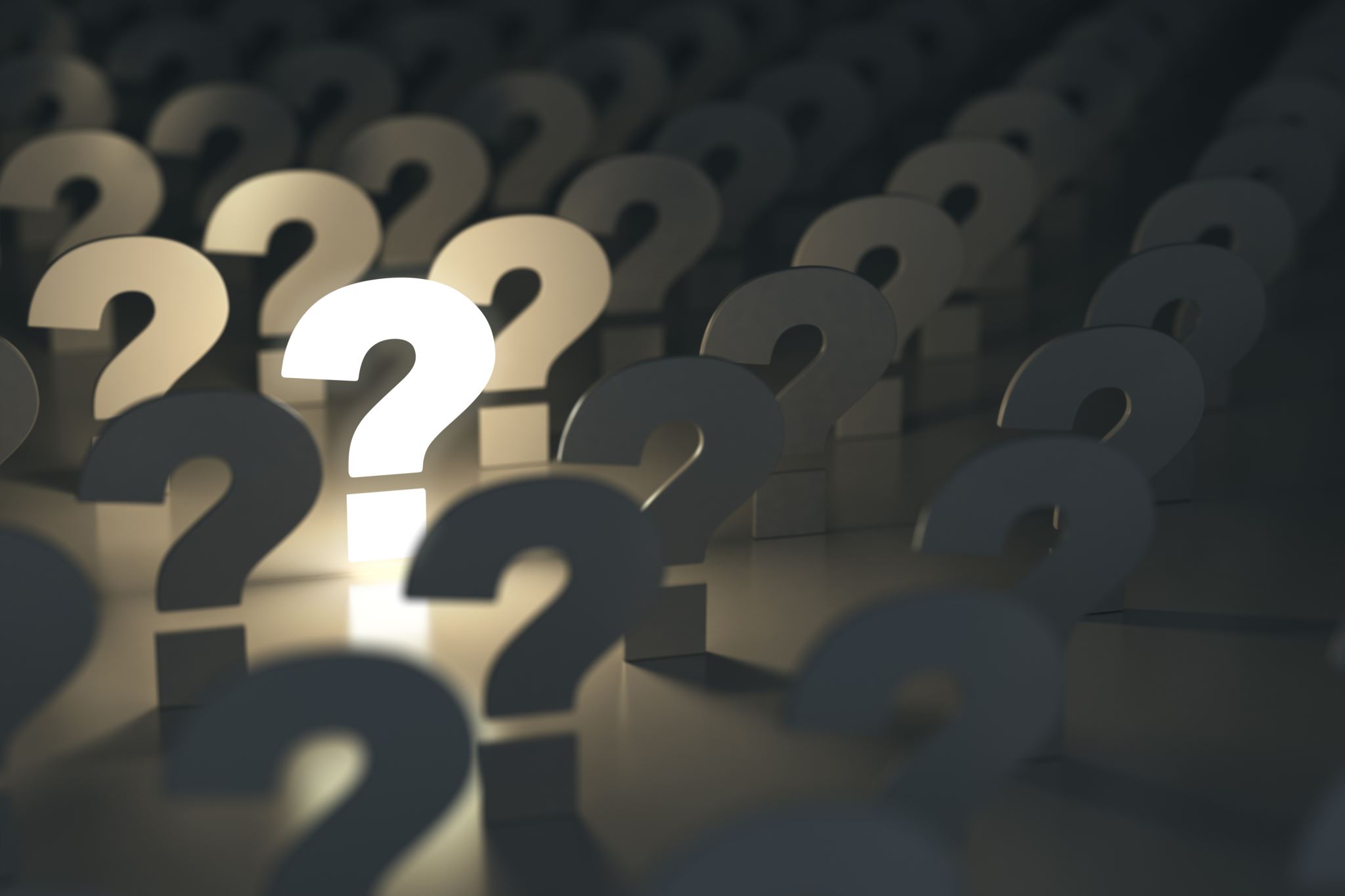 Questions?
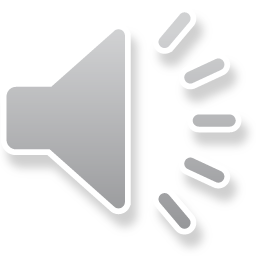 [Speaker Notes: Everyone]